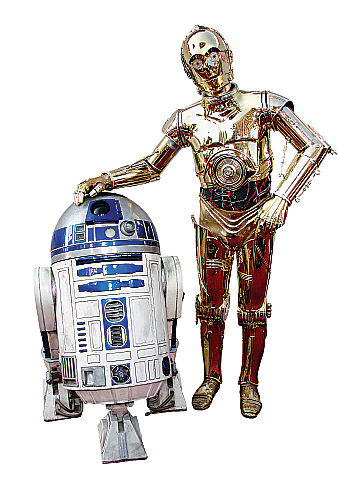 Welcome!
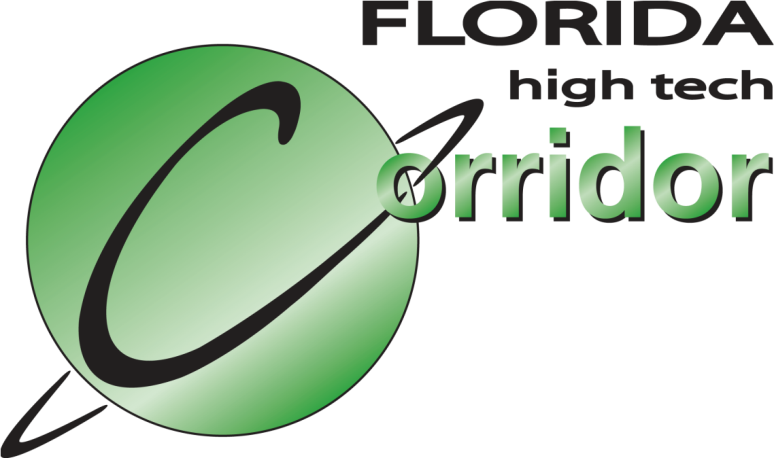 Welcoming: Carver Middle School, Lake County Public Schools
Robotics
Dec 1, 2011
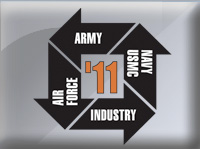 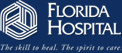 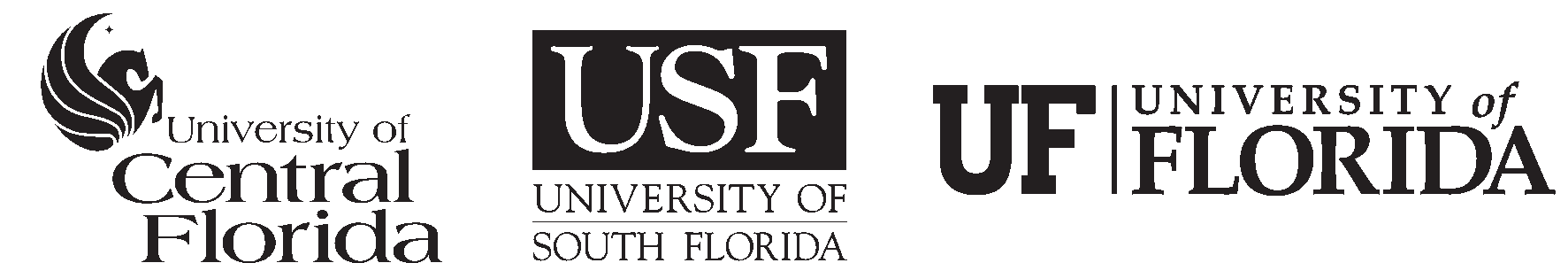 Starring
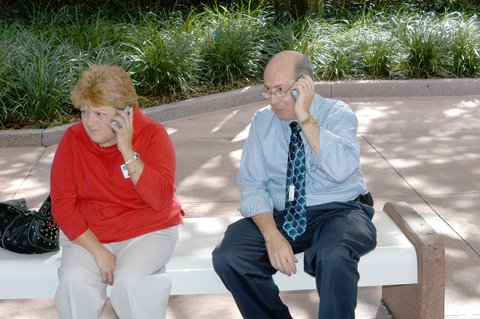 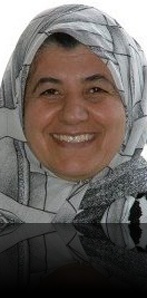 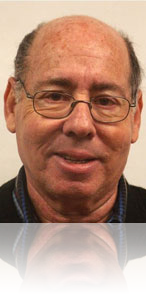 Dr. Bindell
Ms. Morelli
Dr.Al-Rawi
and the I/ITSEC folks + Florida Hospital’s Da Vinci Robot
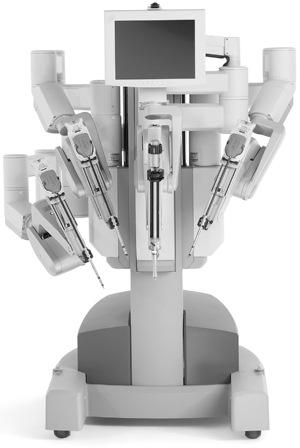 A Wake Up Exercise
See if you can trace the circuit around the office....Find the red dot then click on it to move on...
If you’ve seen this one, please keep it to yourself!
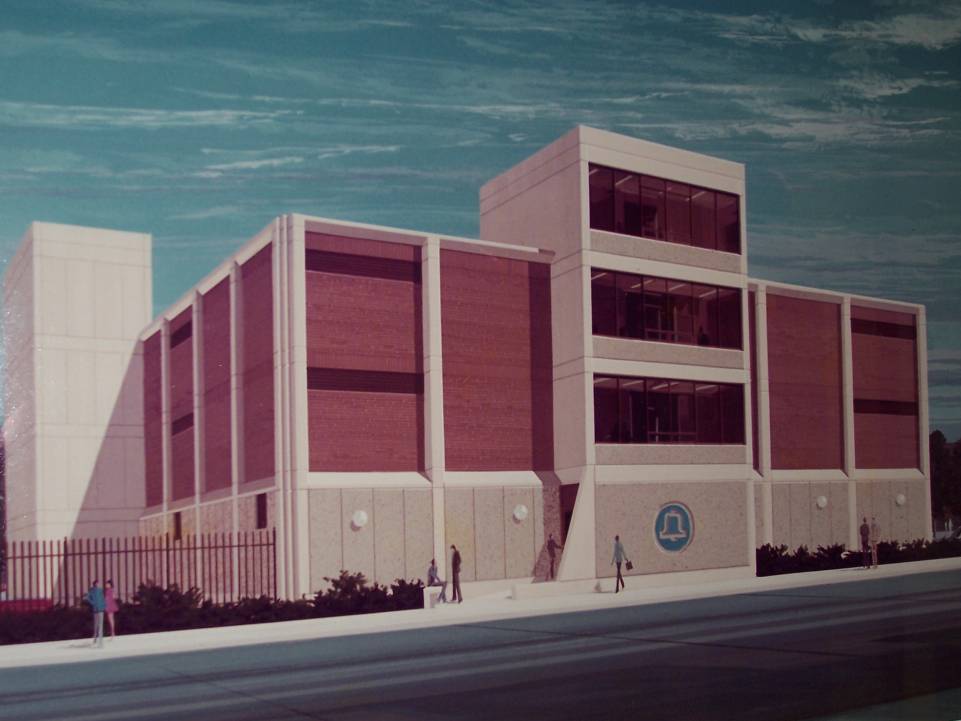 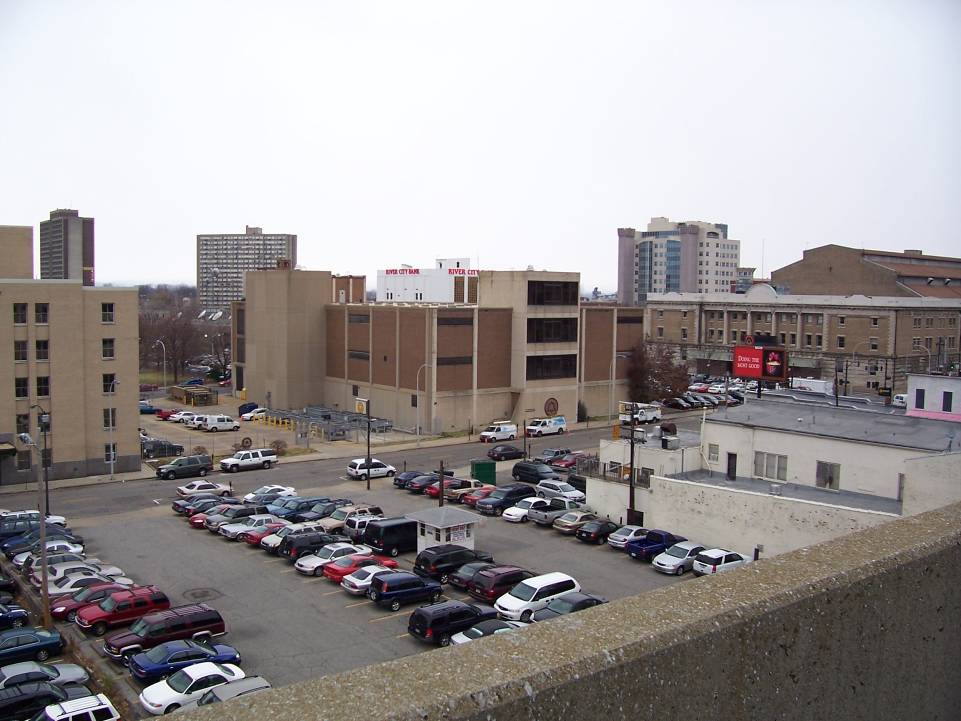 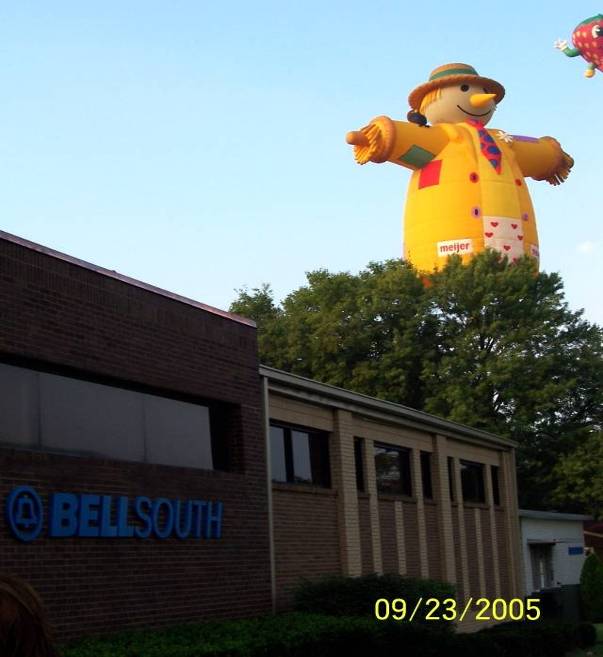 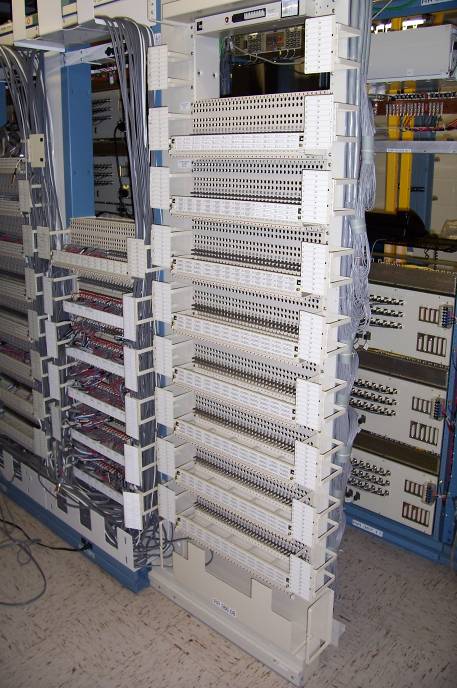 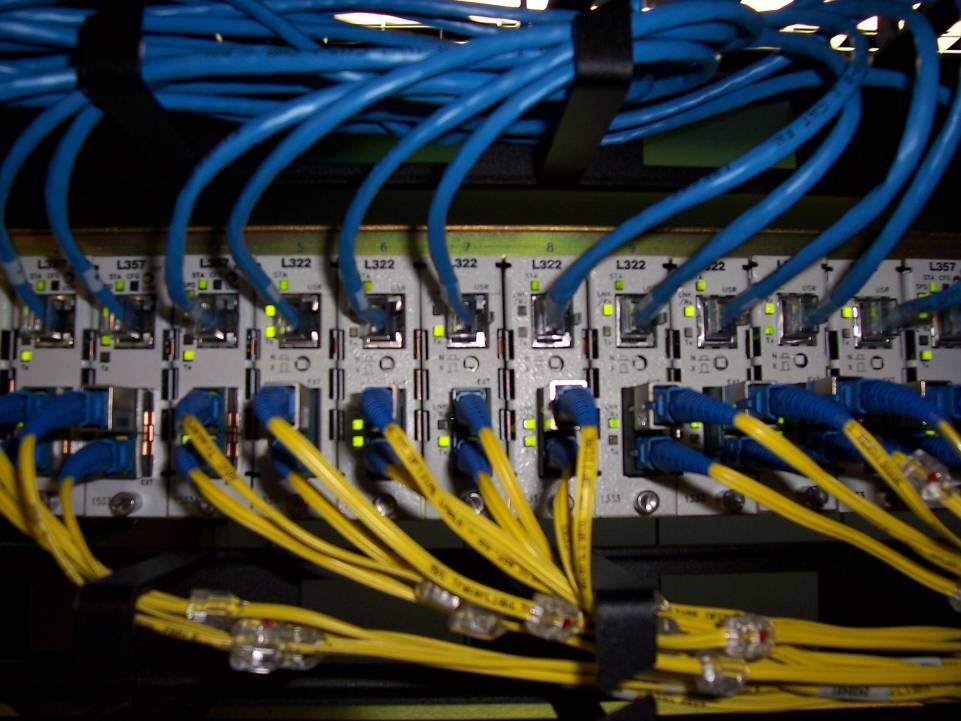 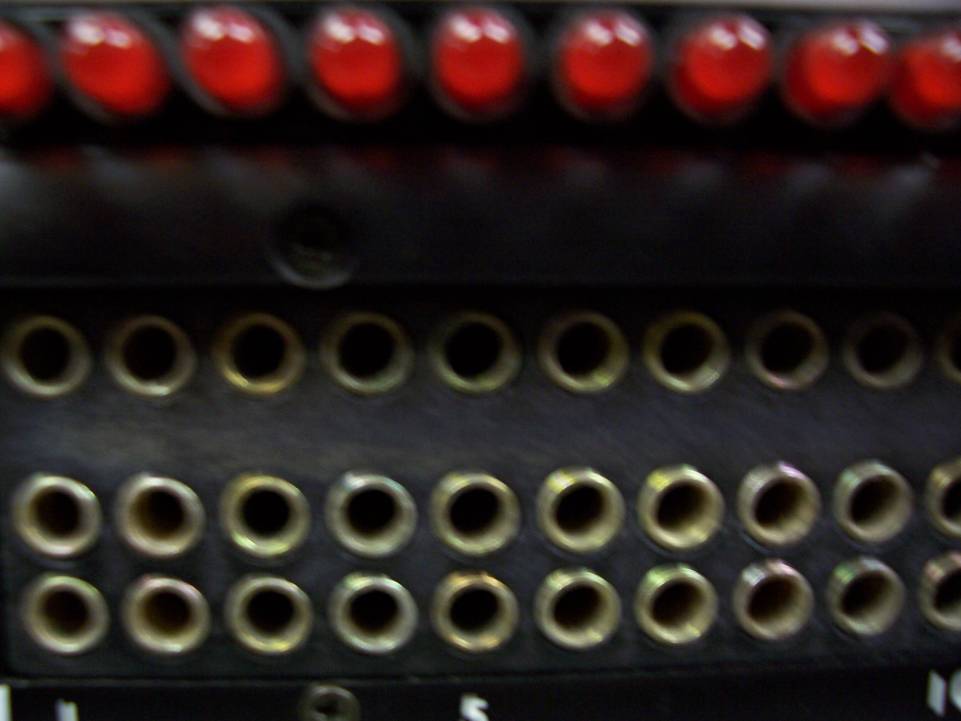 
Are you all
AWAKE??? !
Why talk about robots to students who know a lot about robots?
We know that you already know a lot about robotics.
We want to do the following for you:
Give you a broader view of what robotics is.
Emphasize that robotics cab be a great career option
Connect robotics with other related careers
Let you do some “unusual” programming 
Introduce you to a few robots .. serious ones!
Jeff, Max and Leonardo
Lunch
Tour of the I/ITSEC convention displays.
?
An important question for you to answer …
what is a robot?
Robots are NOT New!
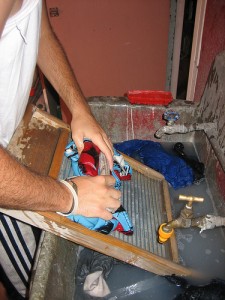 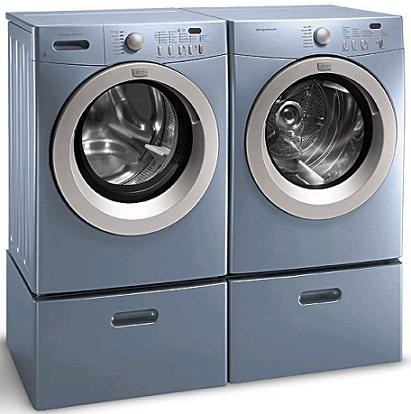 Air Dry
Wash
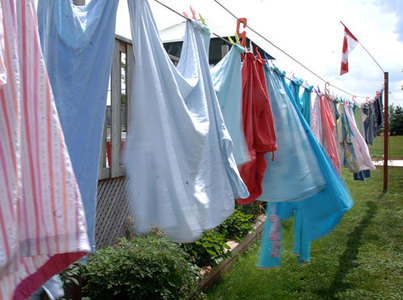 “Robot”
Are any of these Robots are Real??
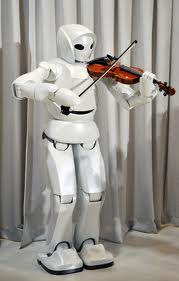 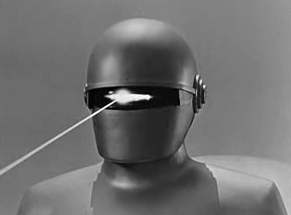 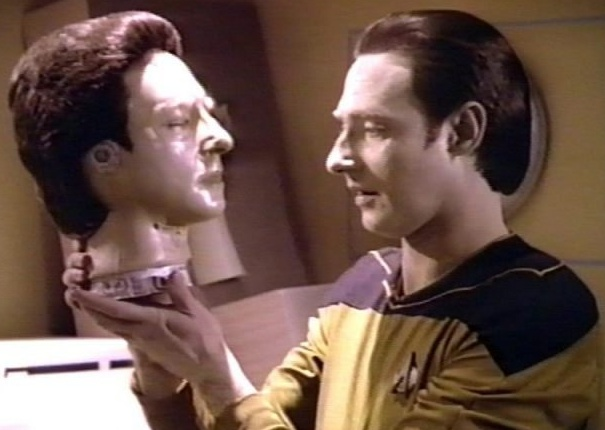 NO!
YES!!
NO!
Check This Out
Are These Things Real??Are they robots??
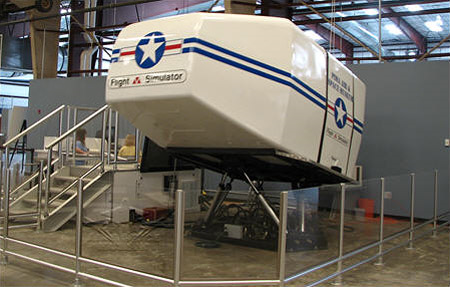 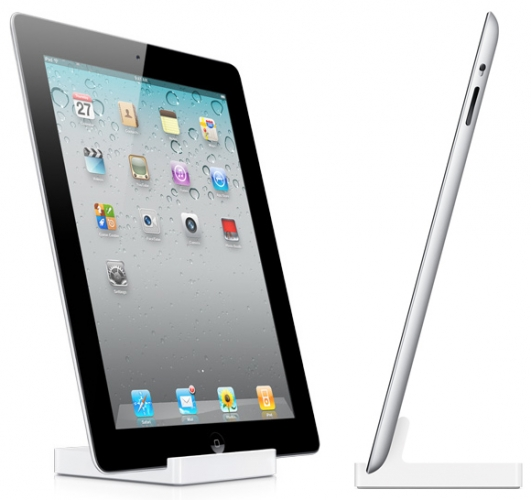 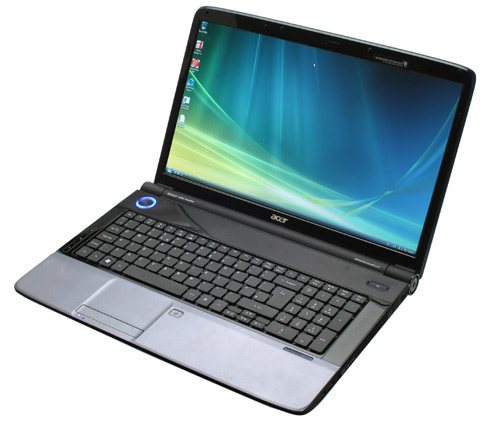 YES!
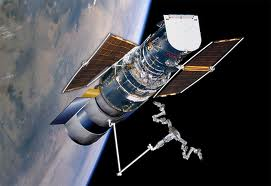 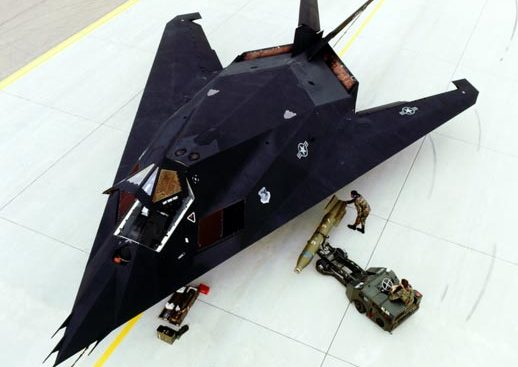 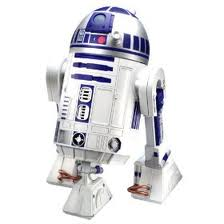 Robots
Autonomous               Remotely Controlled         Next??
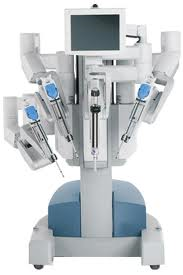 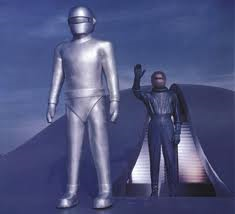 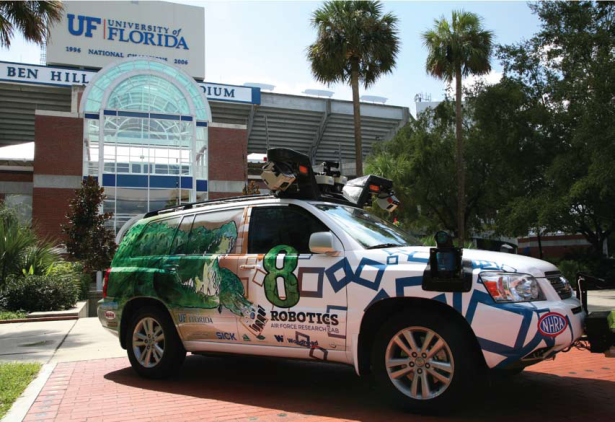 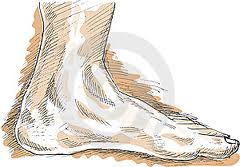 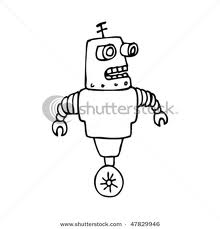 Humans Win!
Connections
Simulation is a relatively new field of science and engineering
Makes you think you are someplace else.
Think Disney (Mission Space, Disney Quest)
Think Games like Madden (invented in Orlando!)
Yes, think ROBOTS!
All Comes Together
Robots
Intelligent
Control
Games
Simulators
Trainers
So we add to all of this …
You need {
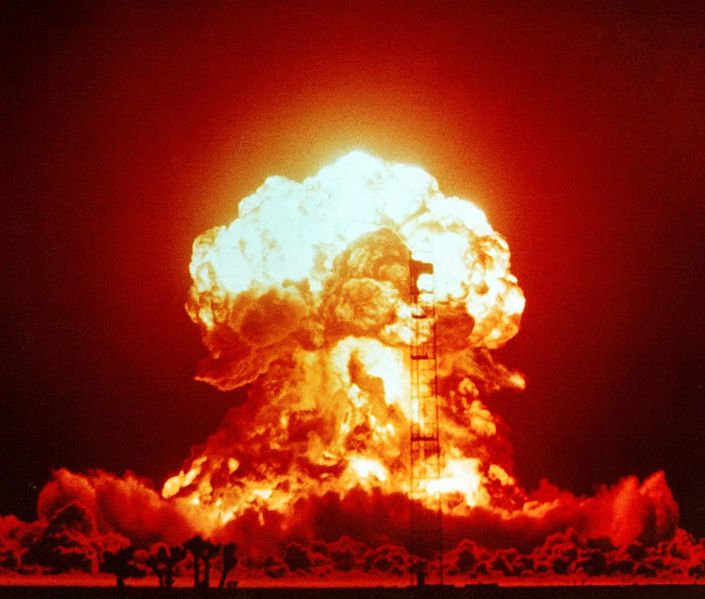 MATH??  WHY MATH ??
Here is the “why” of “why math”?
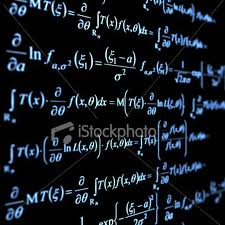 that’s why!
Do you want to be a Robotics Engineer?
Are You Going
to be Ready??
A test: Which of the following statements are true??  Are any untrue?
Technology can be fun.
You can get a good job in technology
You need a good education to take advantage of the future of technology
You need math and science to understand technology
The Unites States is the world’s leader in new technology.
What is Your Job going to be?
It’s YOUR Choice!
9-12ish             State College  (2 yr)               University
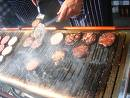 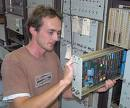 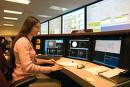 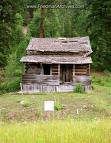 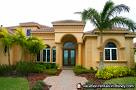 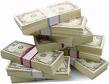 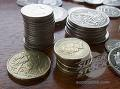 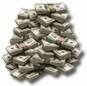 The Far Future?
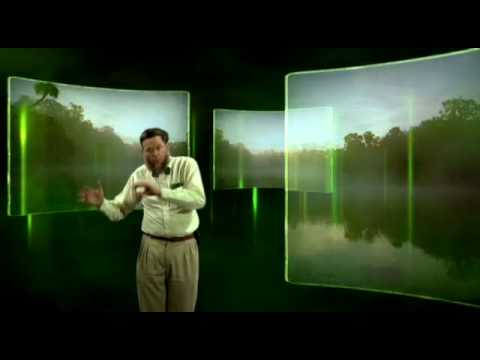 Education is critical!
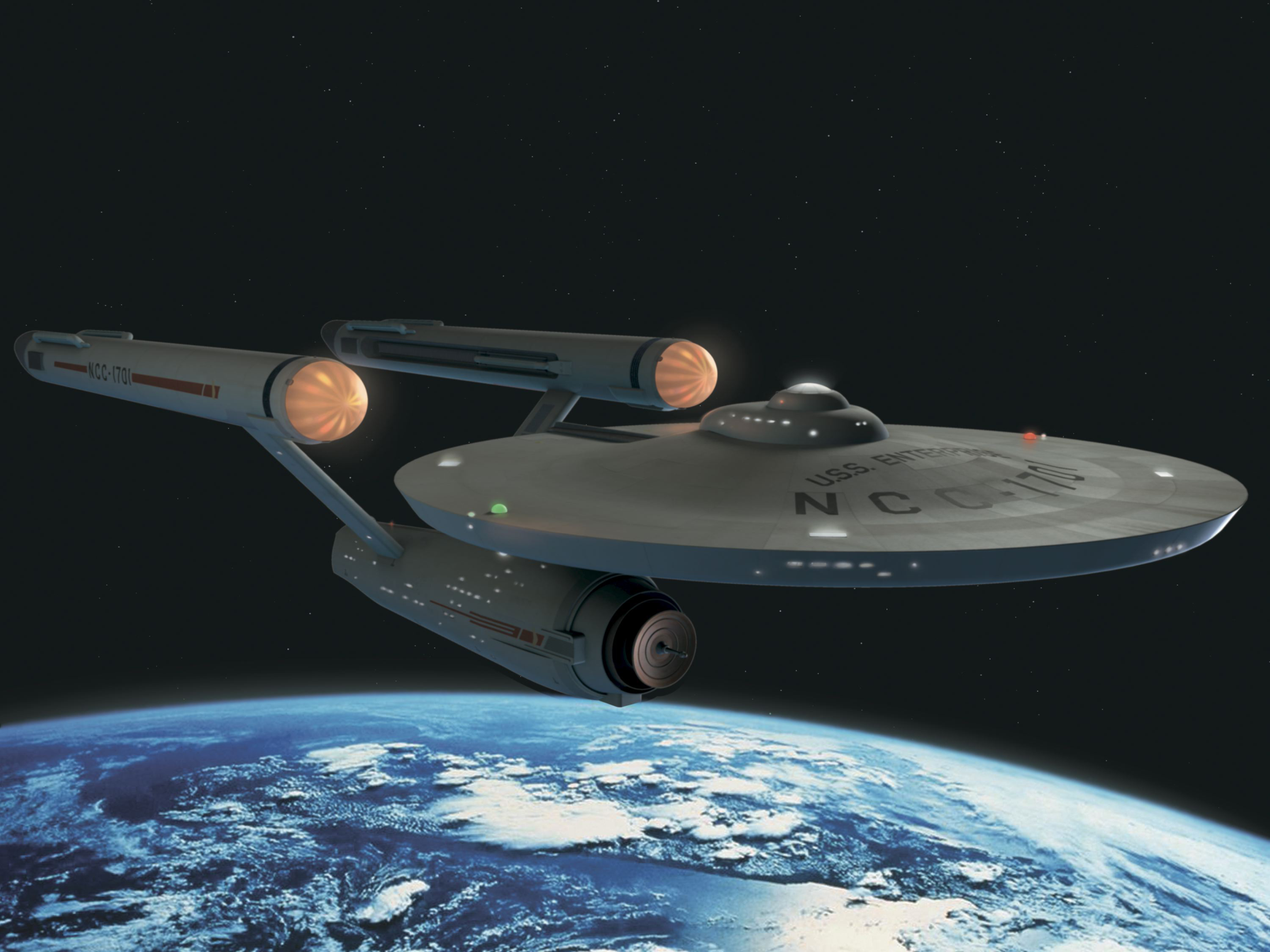 Because TOMORROW, this will be REAL!
What should you be doing to prepare??
Take lots of science.
Take lots of math.
Well … it’s YOUR future.  Now for a taste of ROBOTICS!
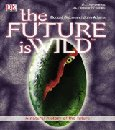 Get Ready
For It!!
BRING THEM ON!!
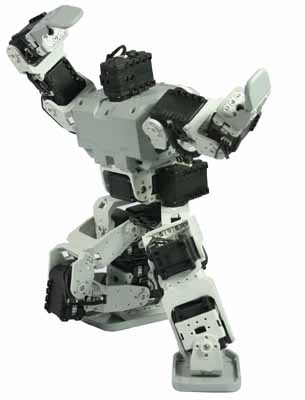 PLEASE WELCOME!
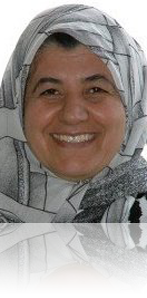 A Robot??
Dr. Ahlam Al-Rawi
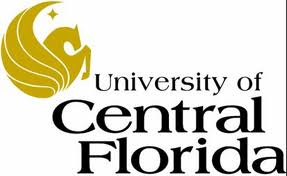 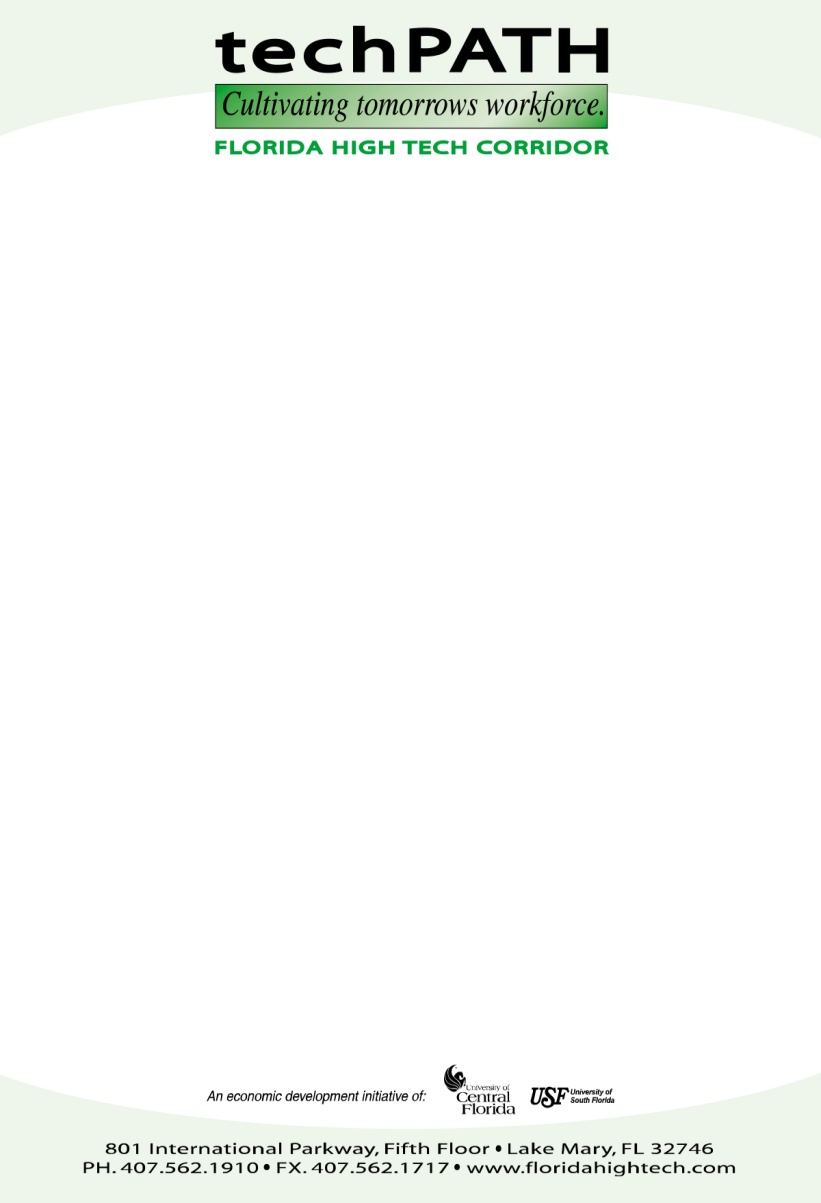 Physics
Department
STOP
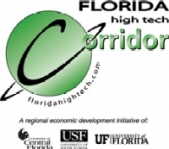 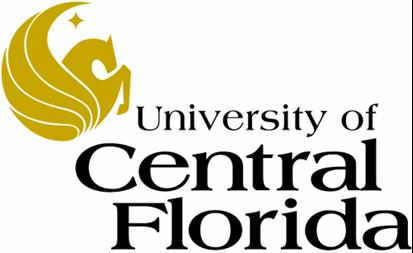 ROBOTICS: COOL AND FUN!
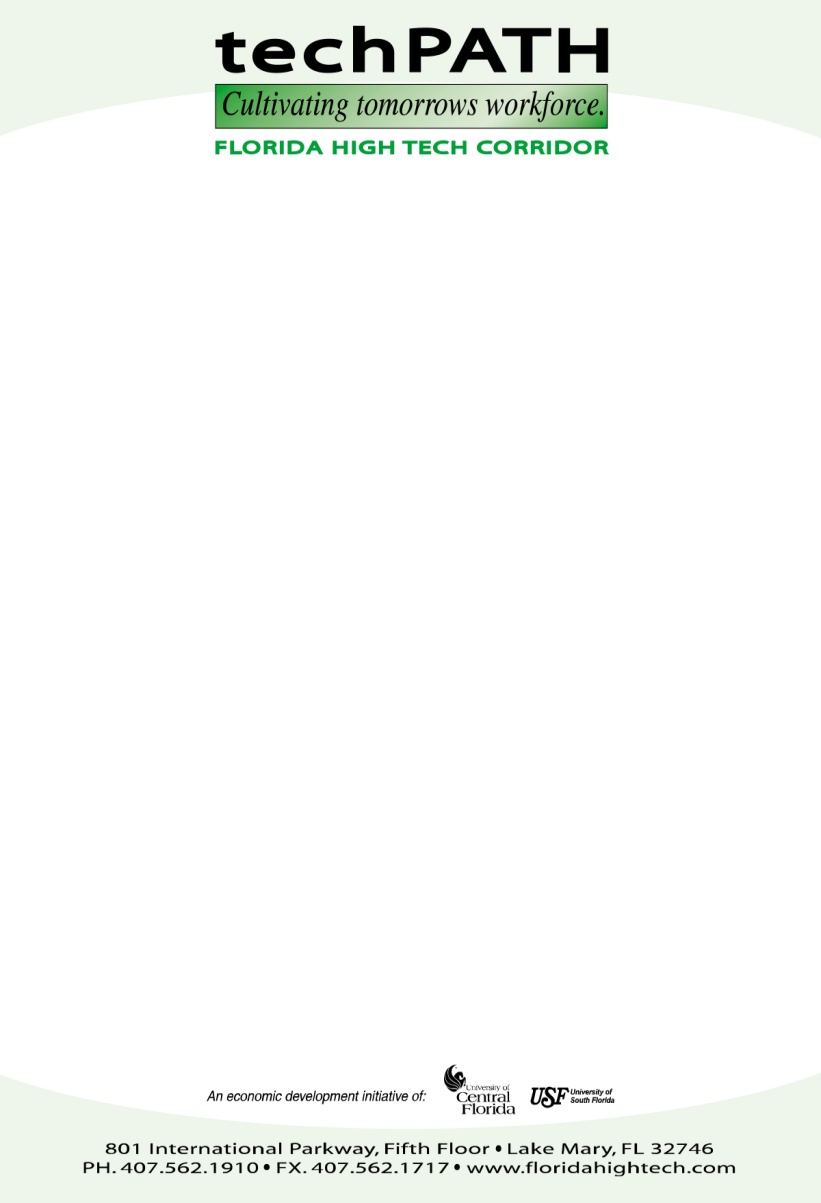 Jeff and Max
And This
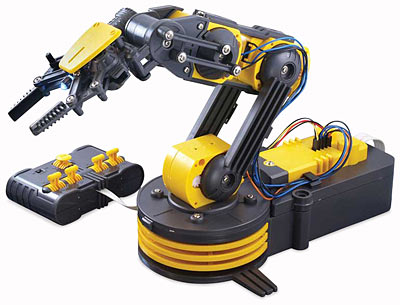 And Even This
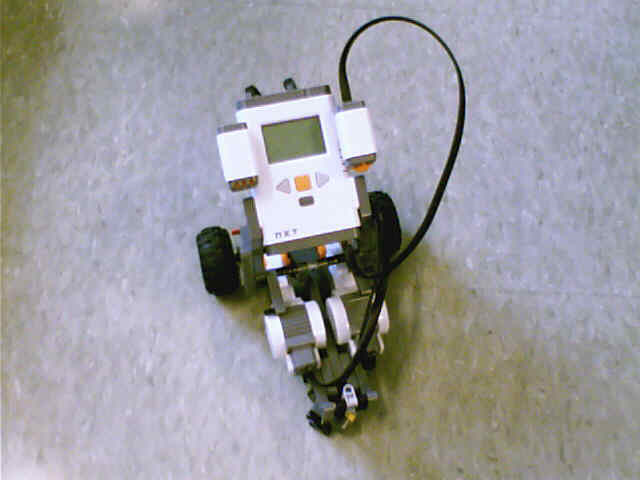 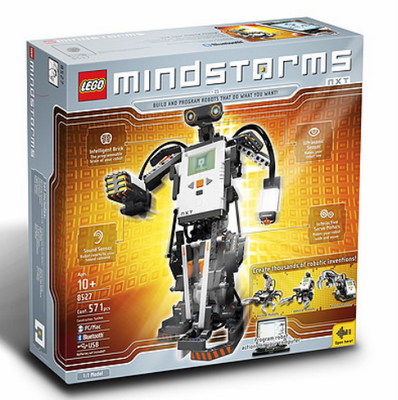 What’s the Difference?
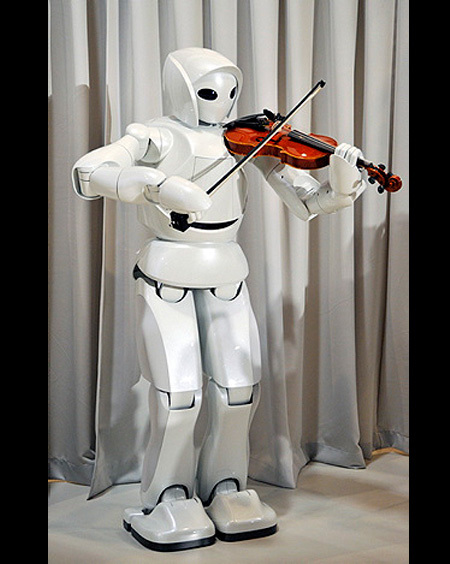 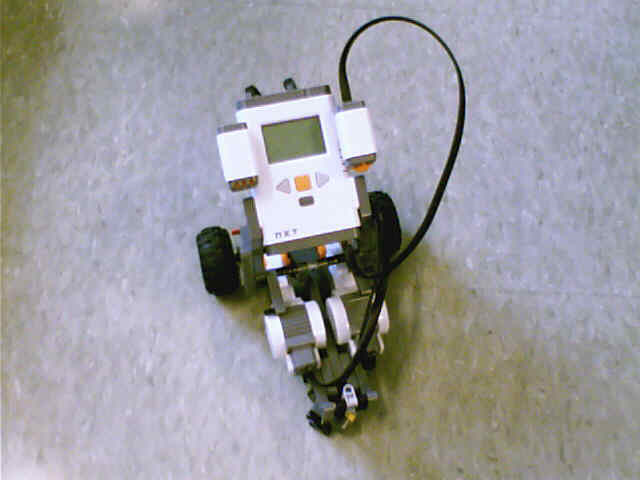 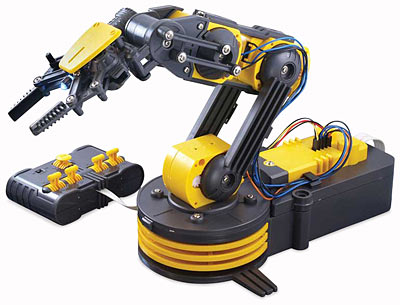 Computer    Computer     Control Unit
Each does what it is TOLD to do ..
directly by a human operator
by a computer program that was written by a human operator
What is a ROBOT?
A device that is built to independently perform actions and interact with its surroundings
If we control the Robot it will become a Remote-controlled device.
We would like our robots to have ears to listen and eyes to see. They also should be able to walk on legs or wheels.
 They should also be  able to examine its surrounding, respond to obstacles, such as chairs, walls, distinguish colors
A robot should to be able to:
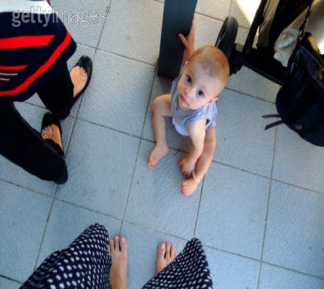 sense its surroundings

detect Colors

move around
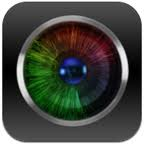 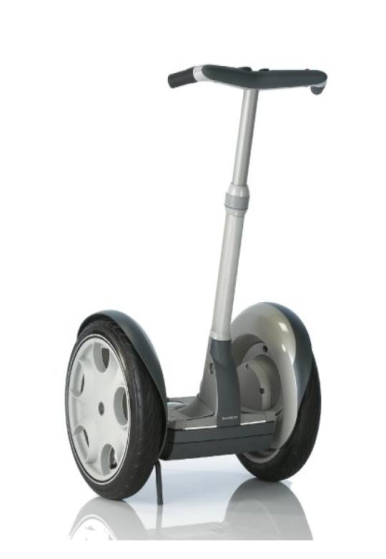 And be able to follow instructions
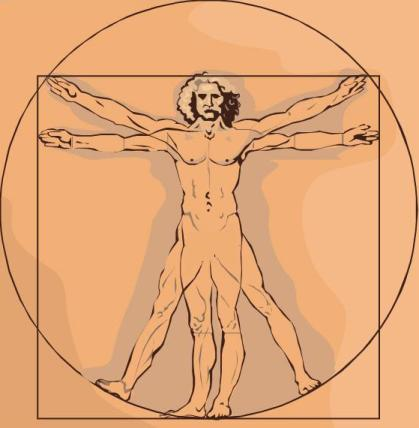 From a human



From a computer
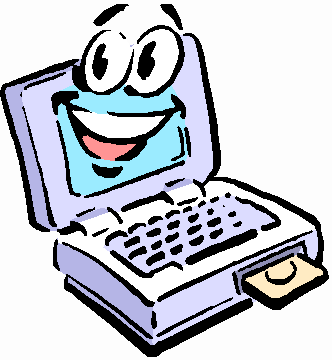 Let’s meet Jeff and give him something to do.
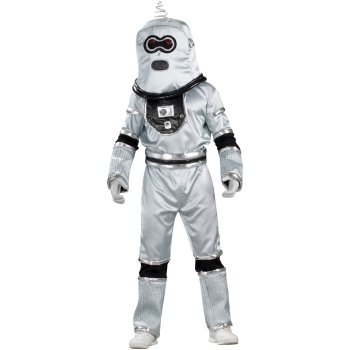 WHAT JEFF UNDERSTANDS
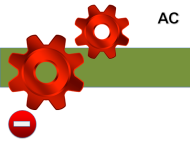 STOP

GO FORWARD N STEPS

GO SLOWER

TURN LEFT

TURN RIGHT
 
OPEN A DOOR
 
CLOSE A DOOR

POWER OFF
   
POWER ON
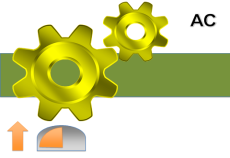 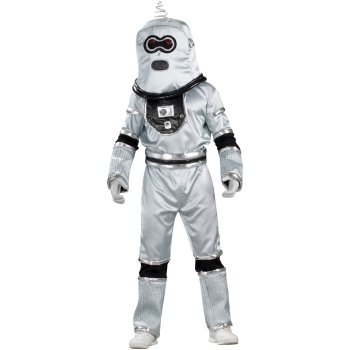 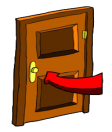 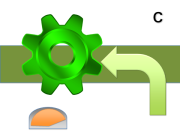 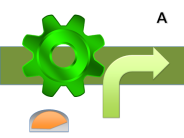 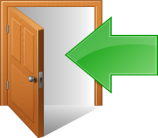 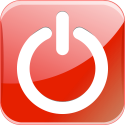 RoboJeff
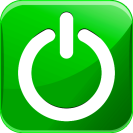 each step is 20 “
Commands Jeff can do
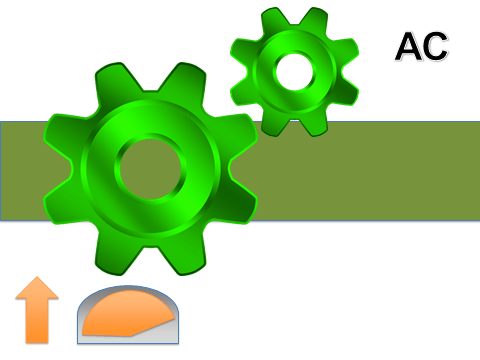 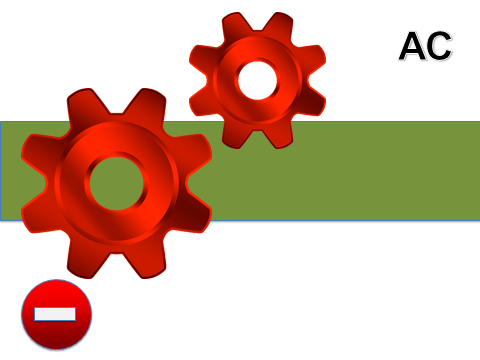 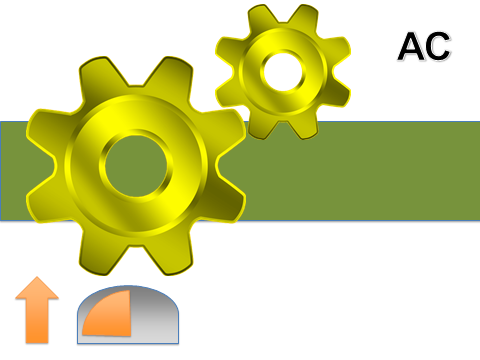 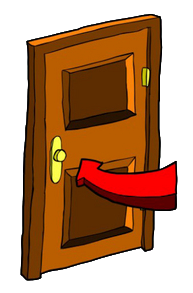 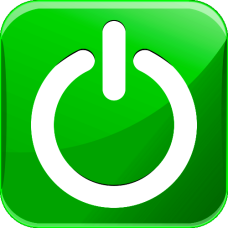 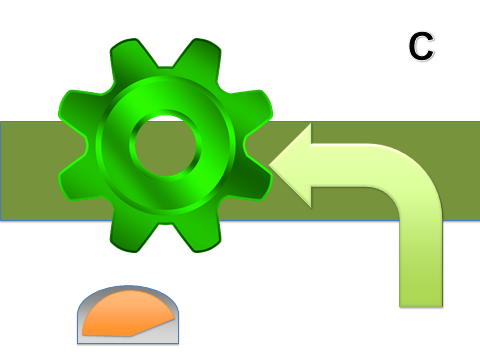 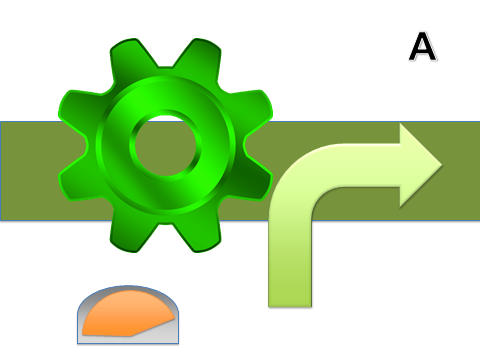 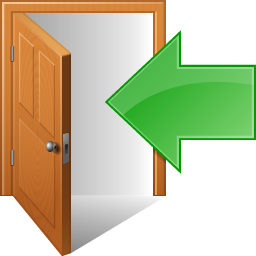 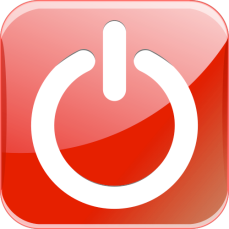 Write Number of steps Jeff can moves
The Assignment
Jeff stands at one end of the room with a set of obstacles between him and the door.
Let’s write a program (a list of commands) to get him get from one place to another.
Let us program Jeff Robot
We will have three groups
Each group will put a sequence of commands         ( program) using the command cards.
We want Jeff to enter the room from one door
     and leave from another.
Each group will decide on finalizing their program
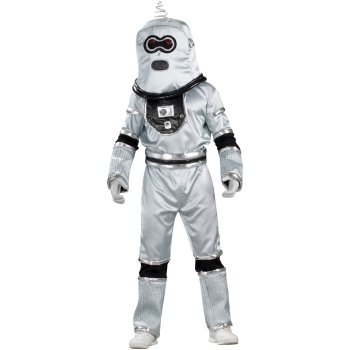 Commands Jeff can do
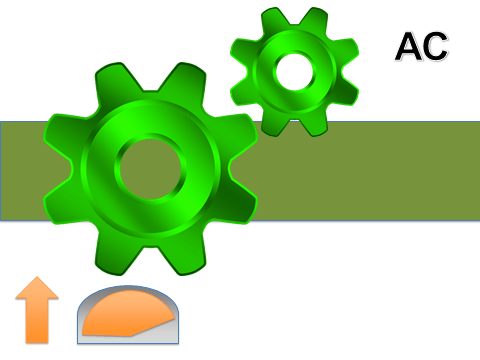 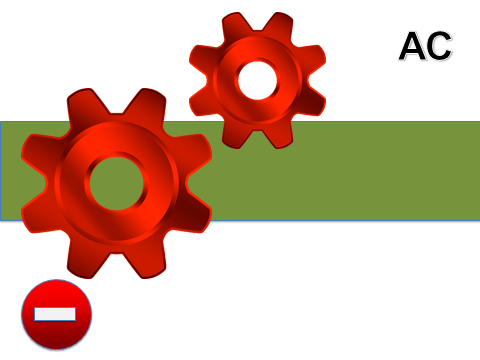 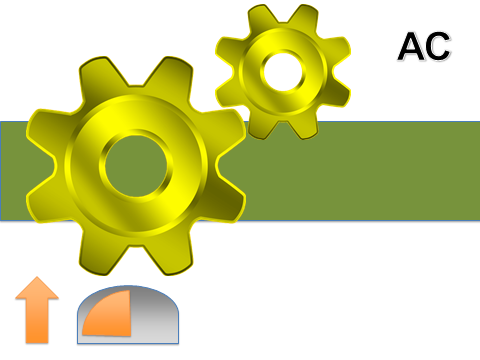 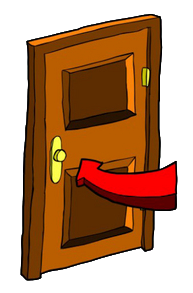 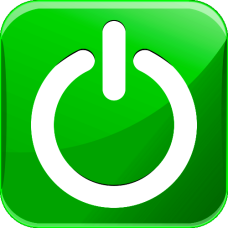 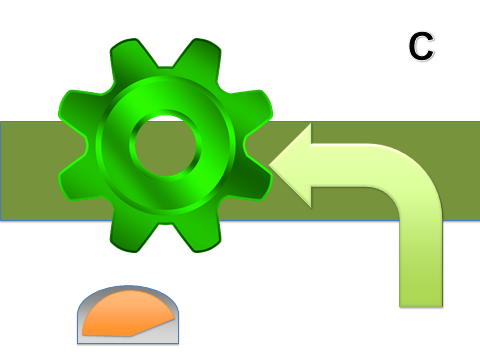 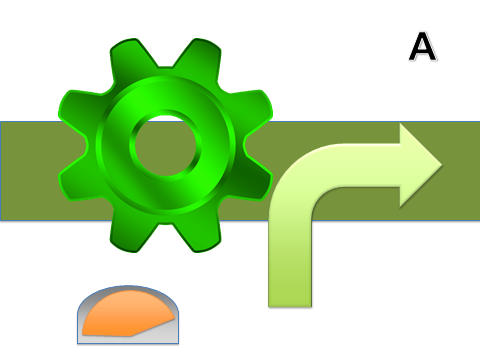 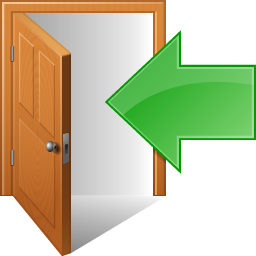 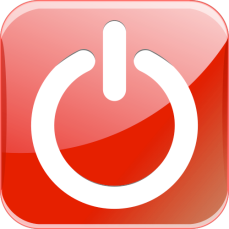 Number of steps Jeff can moves
Meet Max The Robot
Hi!
I’m Max
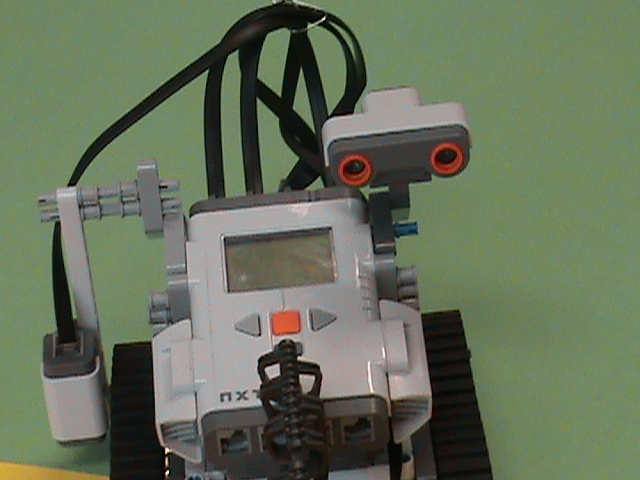 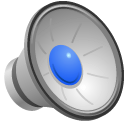 Max’s Innards
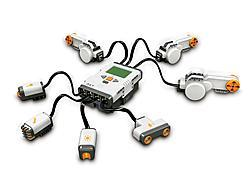 Three Motors
Ultrasonic Sensor
Color Sensor
Two touch Sensors
Introducing Max
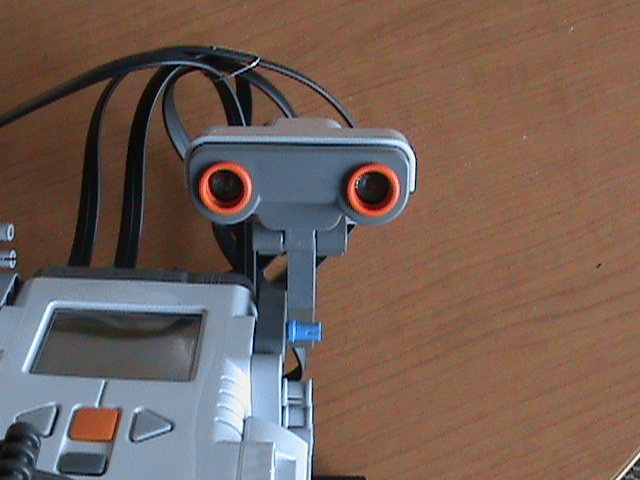 Motors
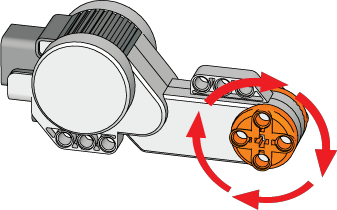 B
Sound sensor
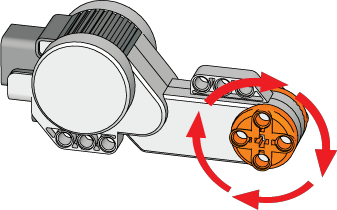 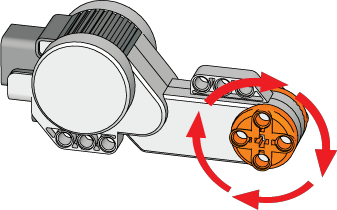 A
C
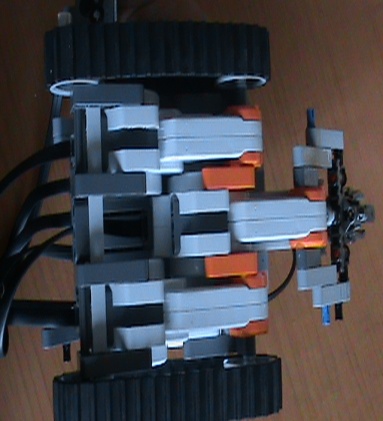 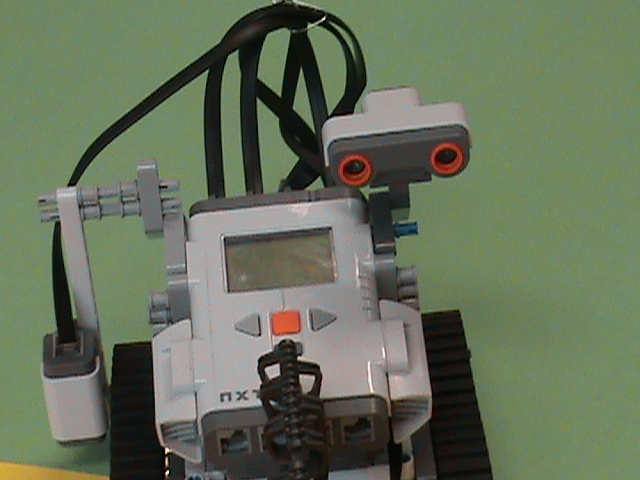 Color and light sensor
Up Front With Max?
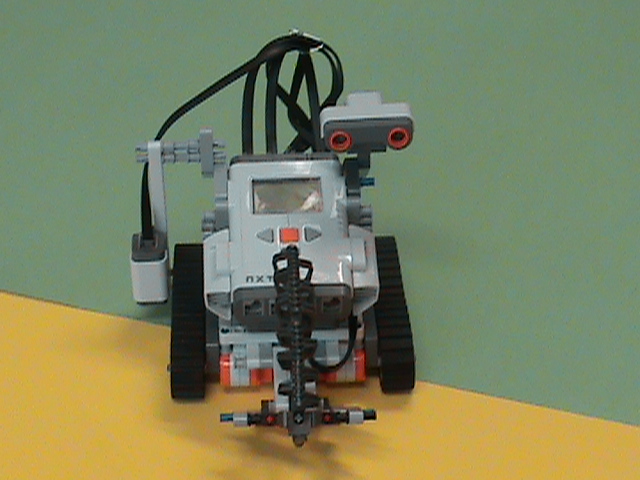 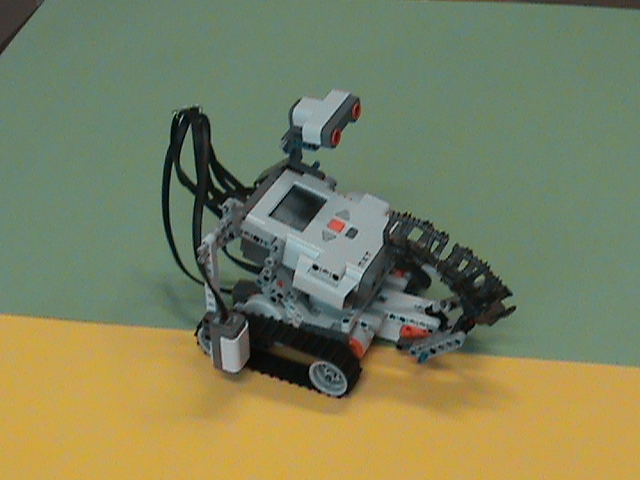 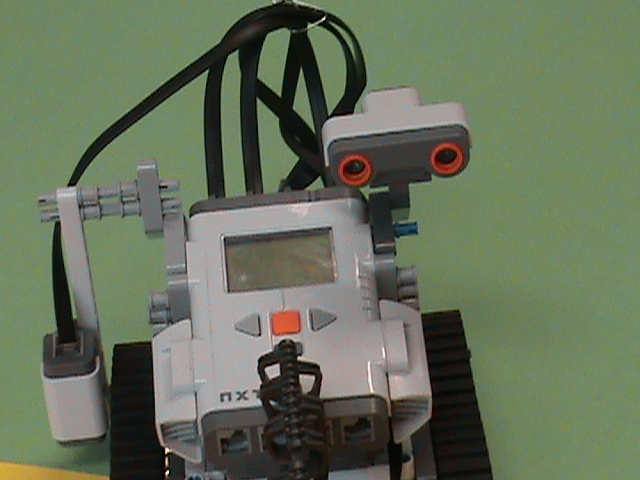 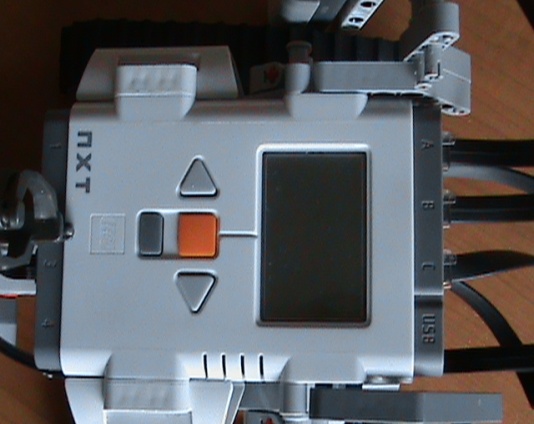 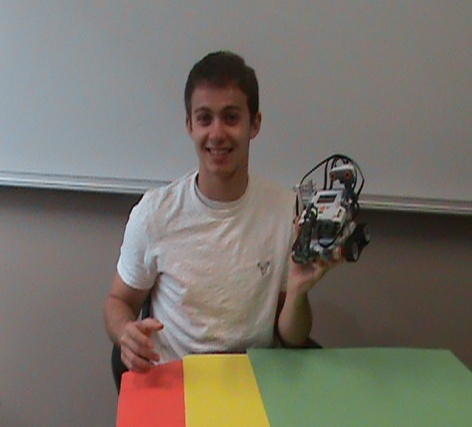 Screen Display
Commands That Max Understands
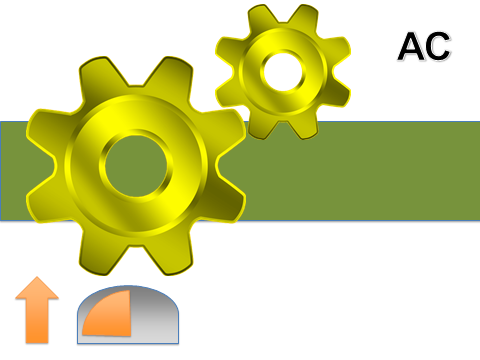 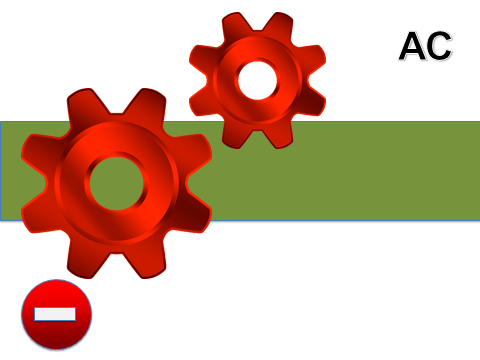 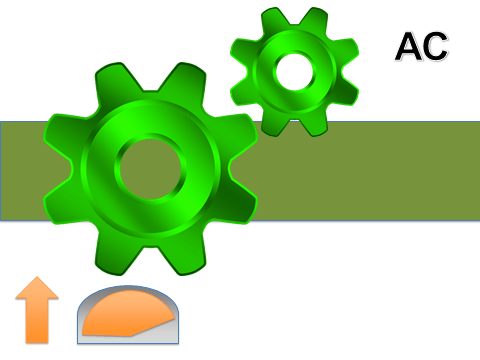 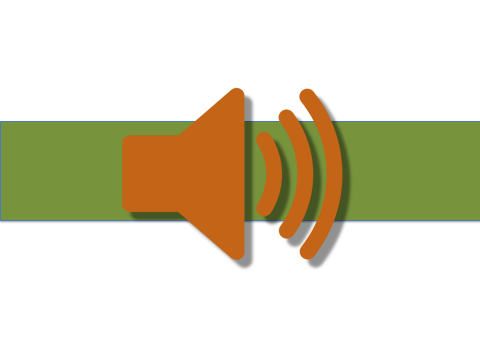 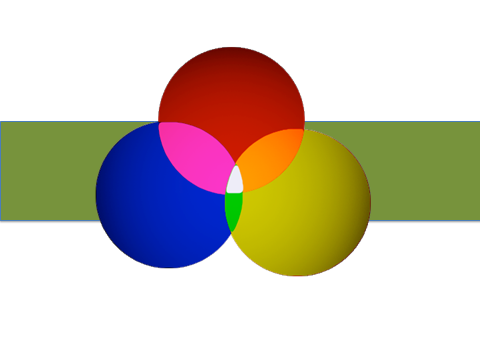 We have already programmed Max
Max is to go over a road with red, yellow and green areas.
These colors mean what they mean on a traffic signal.
Let’s see how max can be “programmed” to follow the law!
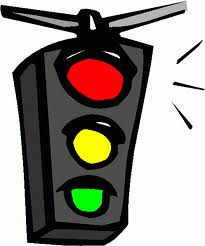 Traffic Light Program
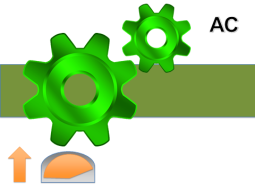 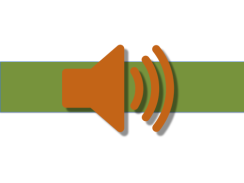 GOTO 1
IF
1
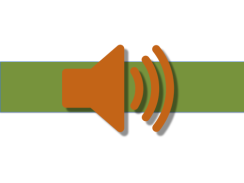 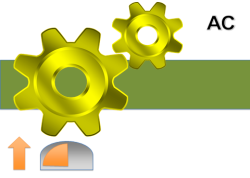 IF
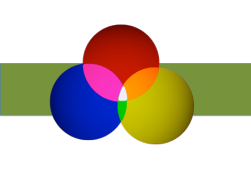 GOTO 1
IF
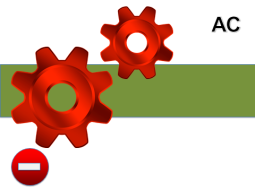 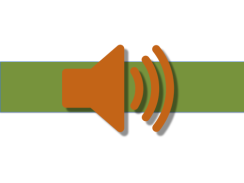 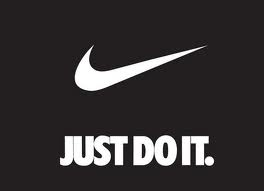 Let’s  Do It!
Now, The Nicholson Center’s Da Vinci Robot
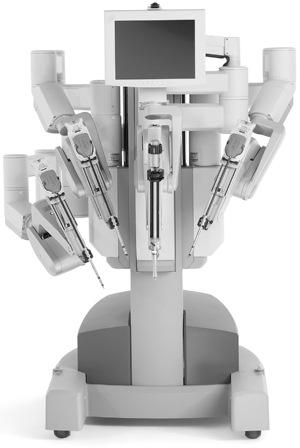 What is a Program?
A program is a set of instructions. Programming is what we do when we create a program.
How we write our first program?
 Let us name our robot MAX. 
Start with Instruction that we understand and we think that Max will too. These Instruction called
Pseudo-code. Let us do that so let us: 
 Max  move forward until your  touch  sensor is pressed and released, then stop
Max turn 90 degree, then give a loud Beep. Move backward until you hit a black object.
How  can we give the robot a life? How can we let it do what ever we want it to do??
Programming !!!!!!!! This is the component that we need to add our self to make Jeff and Max comes to life…..FUN

Look at JEFF and MAX all what they do is stand
I think we all agree that Jeff and Max should do something .
How can we make them do some thing any thing???
We need to give them instruction… special one that they can understand,
 Its not enough that we do understand the instruction The most important part is
  IF Jeff and Max understand our instruction We need to understand their language
The instruction called PROGRAM (the information that Jeff and Max UNDERSTAND).
Programs are  for US too
Parents, Teachers and Bosses…. Program us to LEARN and  DO tasks
They give us Instruction that we understand and we accomplish the tasks
PROGRAMMING JEFF AND MAX
Move FORWARD
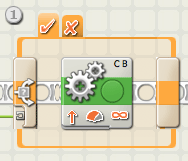 OR
75% POWER
USE BOTH LEGS
OR
OnFwd(OUT_CB, 75);